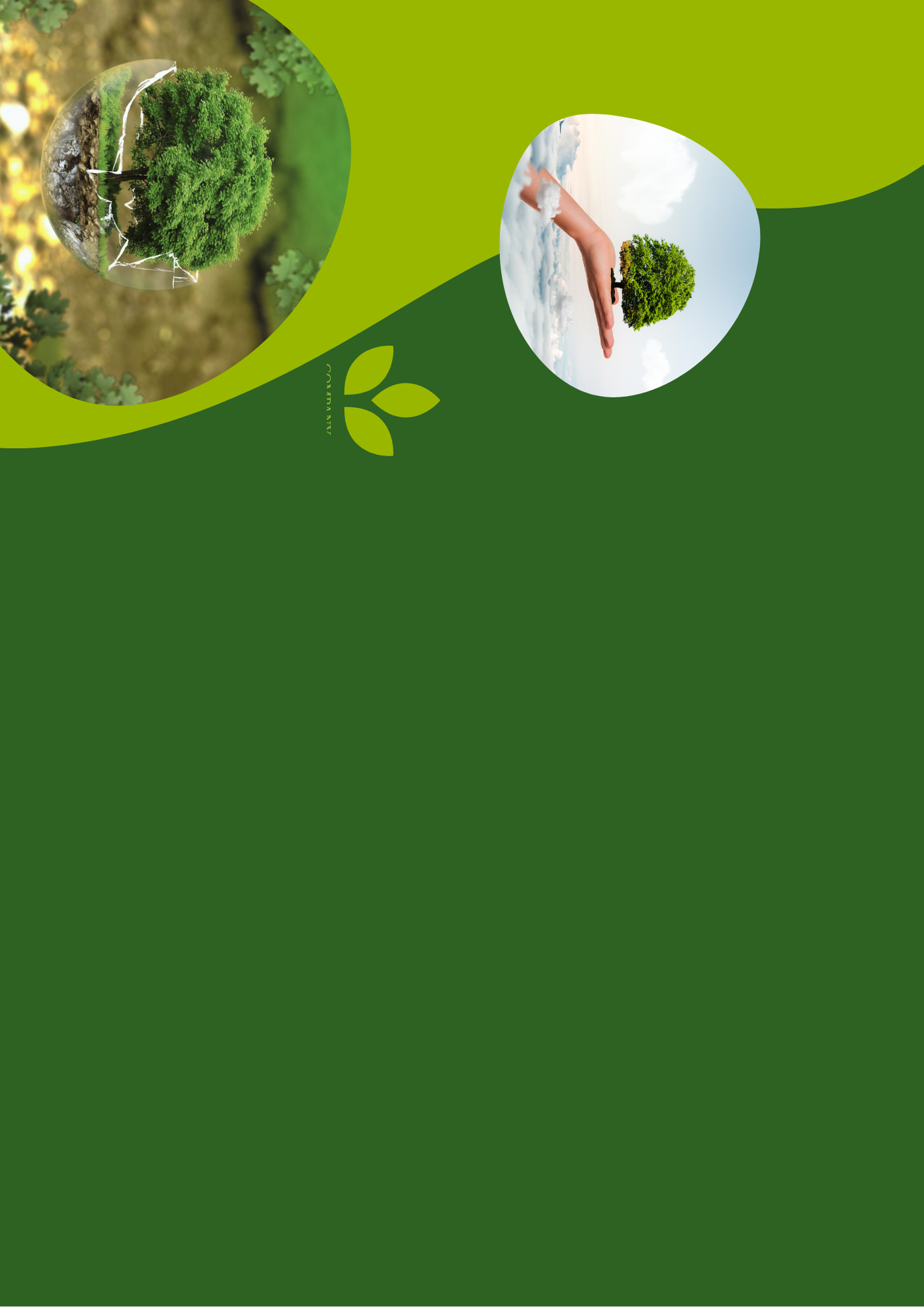 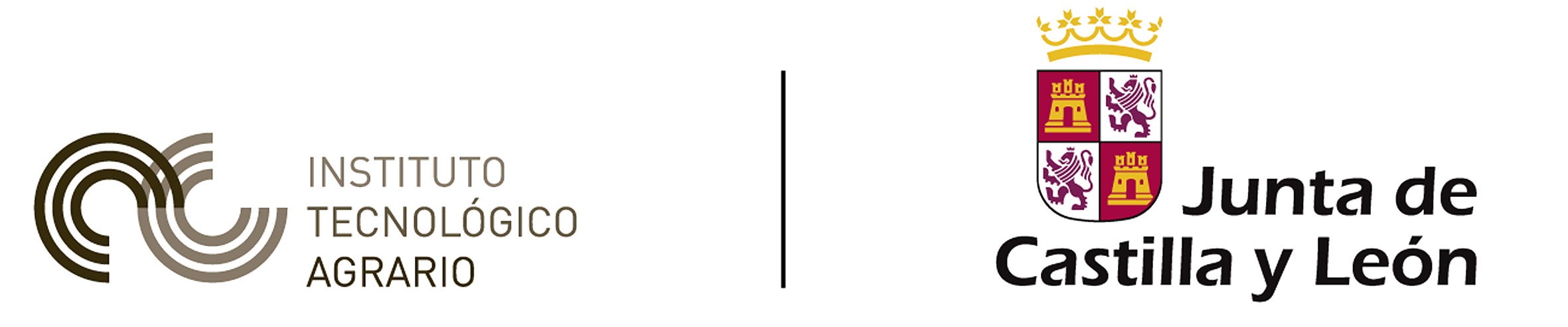 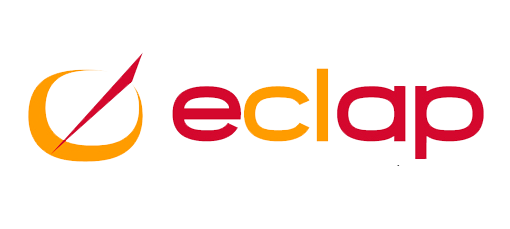 Curso de iniciación en el manejo de herramientas cartográficas en Evaluación Ambiental 
basadas en GIS
QGIS
Software libre
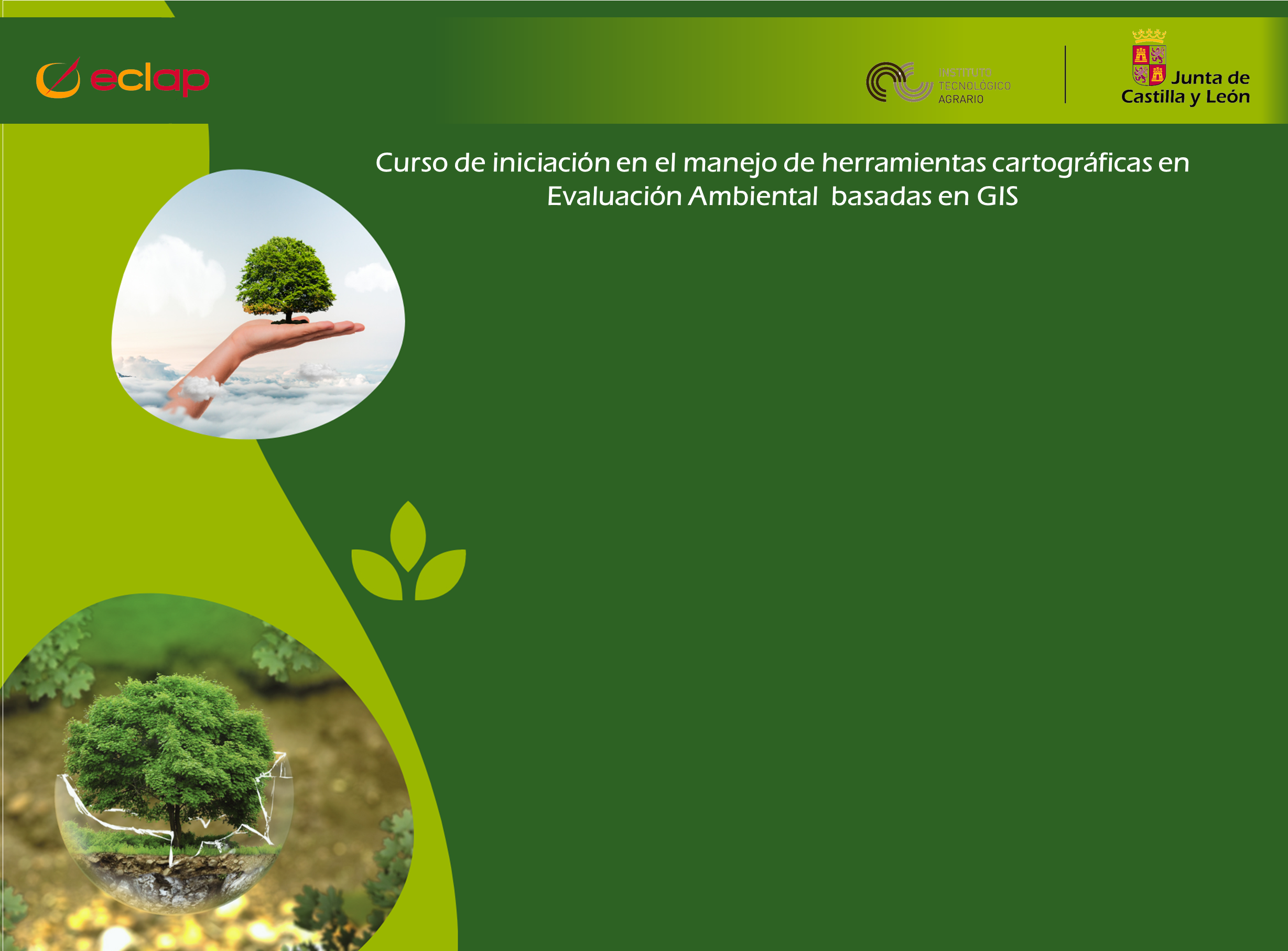 PRESENTACIÓN
Introducción a QGIS y software libre
PRESENTACIÓN
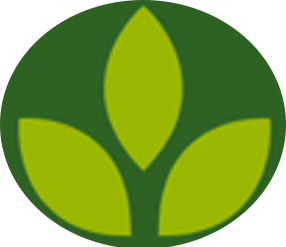 Introducción a QGIS y software libre